PRED VPISOM V OSNOVNO                                    ŠOLO
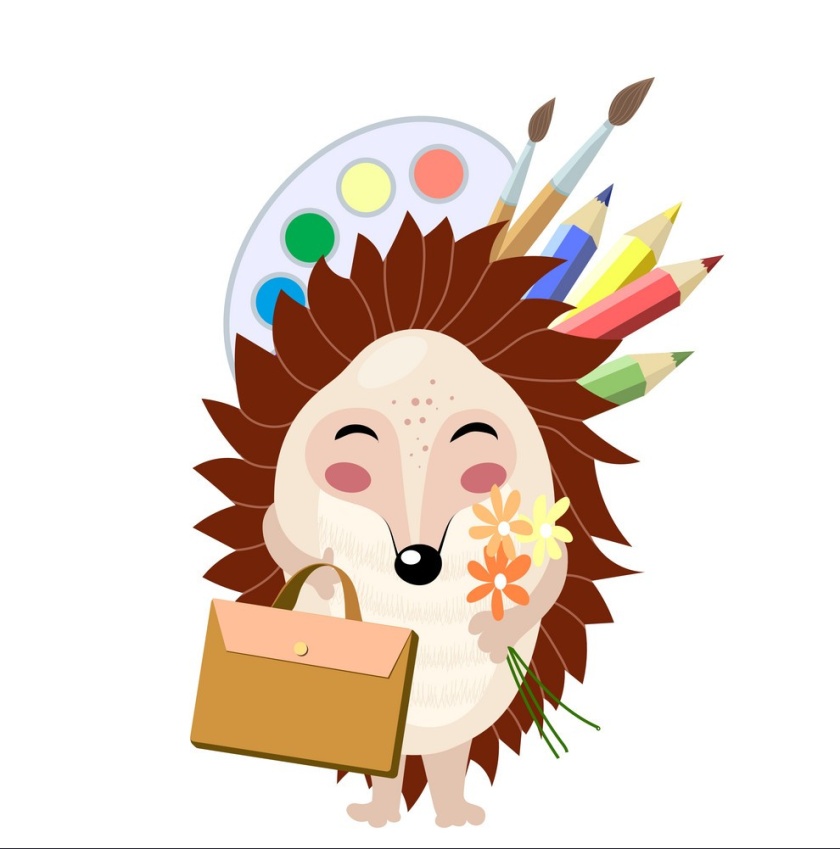 OŠ MIŠKA KRANJCA
Svetovalna služba

Ana Furlan, pedagoginja
Zakonska podlaga:
 
Vpis je obvezen za otroke, ki bodo v koledarskem letu, v katerem bodo pričeli obiskovati šolo, dopolnili 6 let 
    (za šolsko leto 2021/22 rojeni leta 2015).

Starši imajo pravico vpisati otroka v javno osnovno šolo, v zasebno osnovno šolo s koncesijo ali pa za svojega otroka organizirati šolanje na domu. V tem primeru mora biti otrok vpisan v eno izmed osnovnih šol, ki vodi dokumentacijo o njegovem izobraževanju.

Otroka vpišemo v šolo v šolskem okolišu, kjer otrok stalno ali začasno prebiva (matična šola).
VPIS OTROKA V 1. RAZRED
Postopek vpisa:
Vabilo šole s terminom vpisa: 
                     Letos vpis v času od 9. 2. do 12. 2. 2021
Na vpis pridete z otrokom ali sami 
S seboj imejte osebno izkaznico otroka 
V primeru začasnega prebivališča je potrebno potrdilo o začasnem prebivališču (dobite na upravni enoti).
PREPIS NA ŠOLO IZVEN ŠOLSKEGA OKOLIŠA 

Postopek:
Vpis na matični šoli (kjer imate stalno prebivališče).
Pisna prošnja na izbrano šolo v roku 14 dni.
Prepis je možen, če matična šola s tem soglaša.
ODLOG VPISA IN UGOTAVLJANJE PRIPRAVLJENOSTI NA ŠOLO

Postopek:

Odlog lahko predlagajo starši, zdravnik ali vzgojitelj.
Vpis otroka.
Ob vpisu pisna vloga za odlog šolanja z navedenimi razlogi .
Obvezno ugotavljanje pripravljenosti otroka na šolo (testiranje otroka s testom šolskih novincev (POŠ) ali mnenje psihologa, če je otrok že kje obravnavan, sistematski pregled, mnenje vzgojitelja).
ODLOG VPISA IN UGOTAVLJANJE PRIPRAVLJENOSTI NA ŠOLO
Postopek:

Možnost odložitve šolanja za eno leto. Odločbo izda šola glede na mnenje komisije za ugotavljanje pripravljenosti otroka na šolo.

Pripravljenost otroka na šolo ugotavlja komisija, v kateri so šolski zdravnik, svetovalni delavec, psiholog in vzgojitelj. Na podlagi zbranih informacij komisija izda mnenje.
ZDRAVNIŠKI PREGLED

Opravi ga šolski zdravnik, dodeljen OŠ Miška Kranjca (ZD Šiška) ne glede na to, kdo je otrokov izbrani zdravnik.

Otroci, za katere je vložen predlog odložitve šolanja, so pregledani prednostno.

Vse sistematske preglede in cepljenja v času šolanja opravi šolski zdravnik.
UČENCI S POSEBNIMI POTREBAMI

Starši imajo pravico vpisati otroka s posebnimi potrebami v osnovno šolo v šolskem okolišu, v kolikor ta šola izpolnjuje pogoje za njegovo šolanje. 

Pred vstopom je dobro poslati vlogo na Zavod za šolstvo zaradi spremembe ravni izobraževanja. Postopek je enak kot je bil za pridobivanje odločbe.
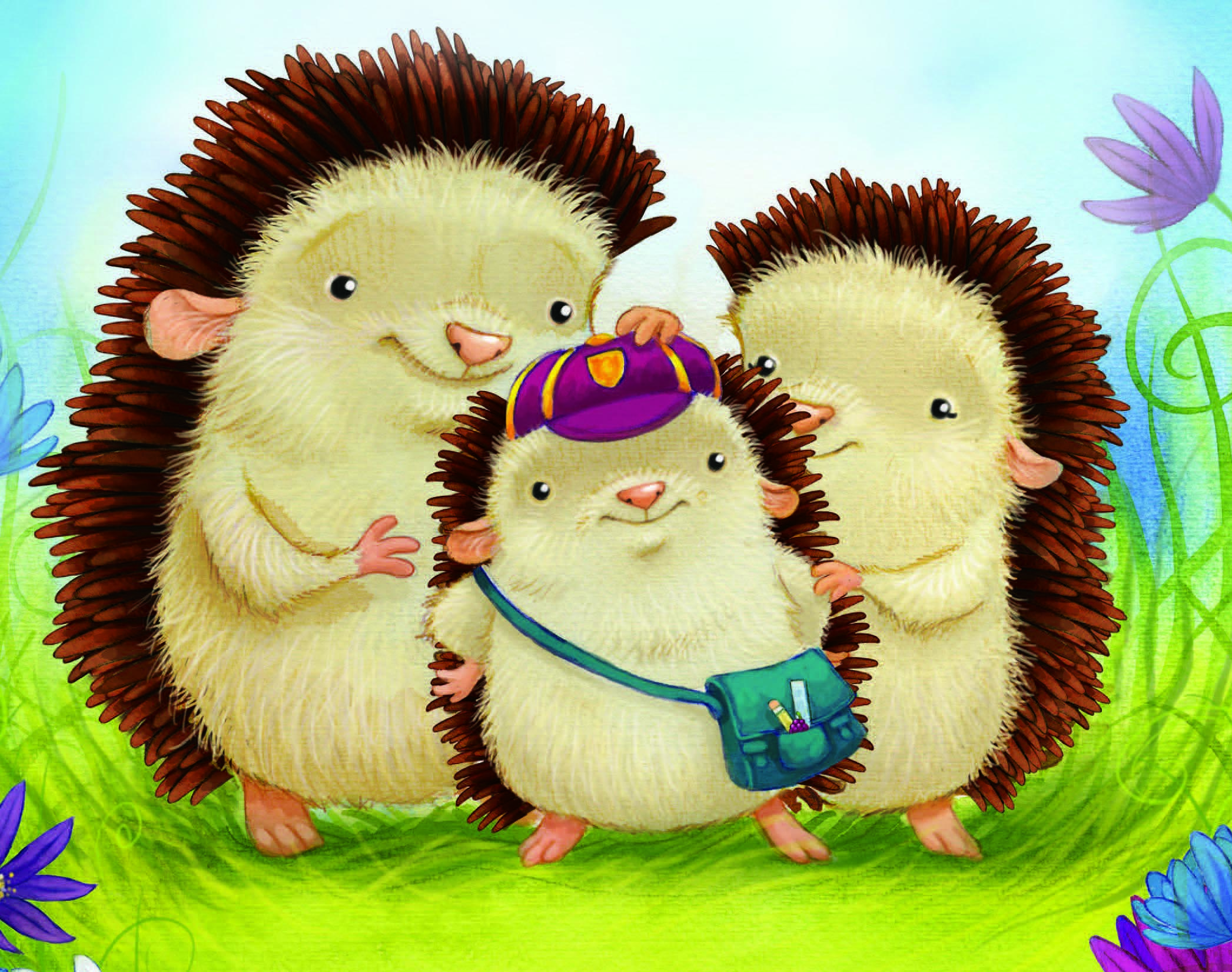 PRIPRAVA NA ŠOLO


Razmislek:  kaj občutimo? 
Pričakovanja, veselje, strah … ?

Všolanje je proces - pomembna sprememba v življenju otroka in njegove družine. Ali se procesa zavedamo ? Kaj vse obsega ?

Skupna priprava na šolo         bistveno pozitivno vpliva na kvaliteto všolanje: lažje prehajanje in sodelovanje v novem sistemu
Ali smo odrasli pripravljeni na ta korak? 

Kdo so»dovolj dobri starši ?«

odgovorni odrasli z različnimi družbenimi in družinskimi vlogami,

voditelji pri vsakdanjih dnevnih rutinah (pospravljanje, prehranjevanje, umivanje, priprava na spanje ...),

ljubeči zgledi (čustvena opremljenost otrok je zelo odvisna od opremljenosti staršev),

konstrukntivni sogovorniki.
Pomemben je odnos staršev do šole, ker se ta prenese na otroka.
Starši imajo (v sodelovanju s šolo) možnost, da z lastnim dnosom do sebe in do šolskega dela pokažejo spoštovanje vrednot in človeških vrlin: 

Radovednost  - pestrost in barvitost življenja (učenja), tudi zunaj šole, ter povezava s spoznanji pri pouku. 

Pripadnost - skupnost pomeni trenja, a tudi varnost.

Zanimanje za druge - tudi od drugih se učimo.

Sodelovanje z drugimi - noben od nas ne zmore vsega sam, različnost bogati.
Točnost - odgovornost do dogovorjenega.

Samoiniciativnost in samorefleksija.

Pozitivna in realna samopodoba.

Radost ob doživljanju napredka - radost ob prepoznani rasti, radost ob dobro rešenih konfliktih.

Zaupanje učiteljem -  profesionalno vodenje pouka.
Kaj pa otroci? 

Šola je v svojem bistvu namenjena socialno zrelim otrokom.

         To so otroci, ki razlikujejo med:  “fino”  in  “prav”.

Postavljanje mej! 
     Otroci se ob mejah počutijo varne. 
     S popuščanjem jim dolgoročno škodujemo.
Priprava na šolo - ocena stanja - 1:

Kakšno razpoloženje vlada v družini ob dejstvu, da gre otrok septembra v šolo? 

Radovednost in nekaj vznemirjenja sta boljša kot strah.

Ali se otrok odzove, ko ga pokličemo po imenu? 

Varnost je na prvem mestu, že na drugem pa sposobnost upoštevanja odrasle osebe, ki vodi (doma ali v šoli).

Ali nam otrok (kljub razigranosti) sledi, kadar je to potrebno? 
     Se otrok ustavi, kadar je stvar resna in ga na to opozorimo?

Otroku je v korist, če razloči našo razigranost od resnosti (npr. neka prepoved v igri ni resna, a kadar gre za varnost ali naše osebne meje, je za otroka dobro, da prepozna, da sta se naša neverbalna komunikacija in ton glasu spremenila).
Priprava na šolo - ocena stanja - 2:

Ali nas otrok gleda v oči, ko potrebujemo njegovo pozornost? 
     (Ali ga gledamo v oči, ko se pogovarjamo z njim?)
     
     Otroku je v korist, če mu je ta kulturna komunikacijska navada blizu. Pomanjkanje lahko precej ovira pedagoški proces. 
     (Ali nam ustreza, če s sogovornikom nimamo očesnega stika?)

Ali otroka navajamo, da svoji razvojni stopnji primerno prevzema odgovornost za lastna vedenja? Ali mu morda nehote dajemo sporočilo, da bomo vse (tudi obveznosti in konflikte) zanje uredili mi? 
     Otrokovo samostojnost spodbujamo z aktivno soudeležbo pri razreševanju vsakodnevnih  drobnih frustracij. Njegov občutek lastne kompetence se ob tem krepi
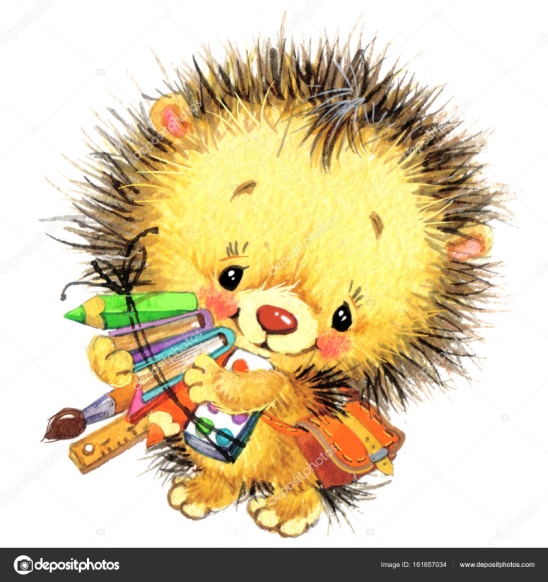 Dobrodošle  veščine  ob  vstopu  v  šolo:

Samostojnost na stranišču

Higiena rok na stranišču, pri obrokih. 

Navajenost  prisluhniti odrasli osebi.

Poslušati in biti slišan. 

Poznavanje svojih reči  - obleke, potrebščine . 
       (Če svojih reči otrok ne pozna,  jih ima morda preveč) 

Razlikovanje med tem “kaj je moje” in “kaj ni moje”.

Poznavanje žoge in spretnost igranja iger z žogo . 
      (Lovljenje in zadevanje cilja)

Uporaba pisal (barvice, flomastri ) - drža,  uporaba škarij,  
      zavedanje o prednostni roki.
Hvala za pozornost !
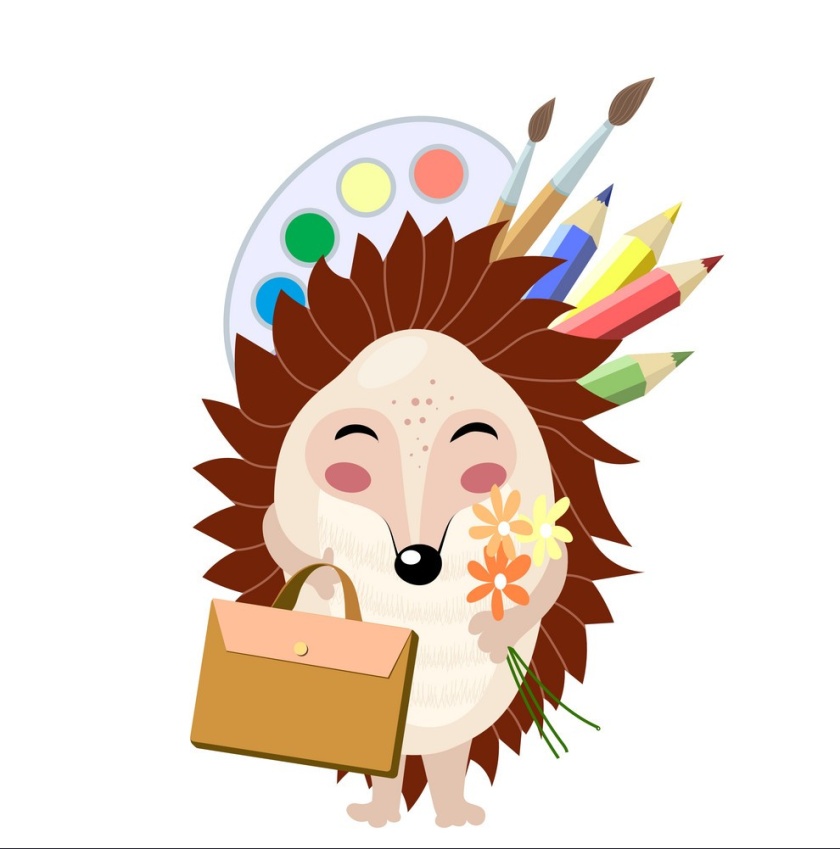